난 항 상
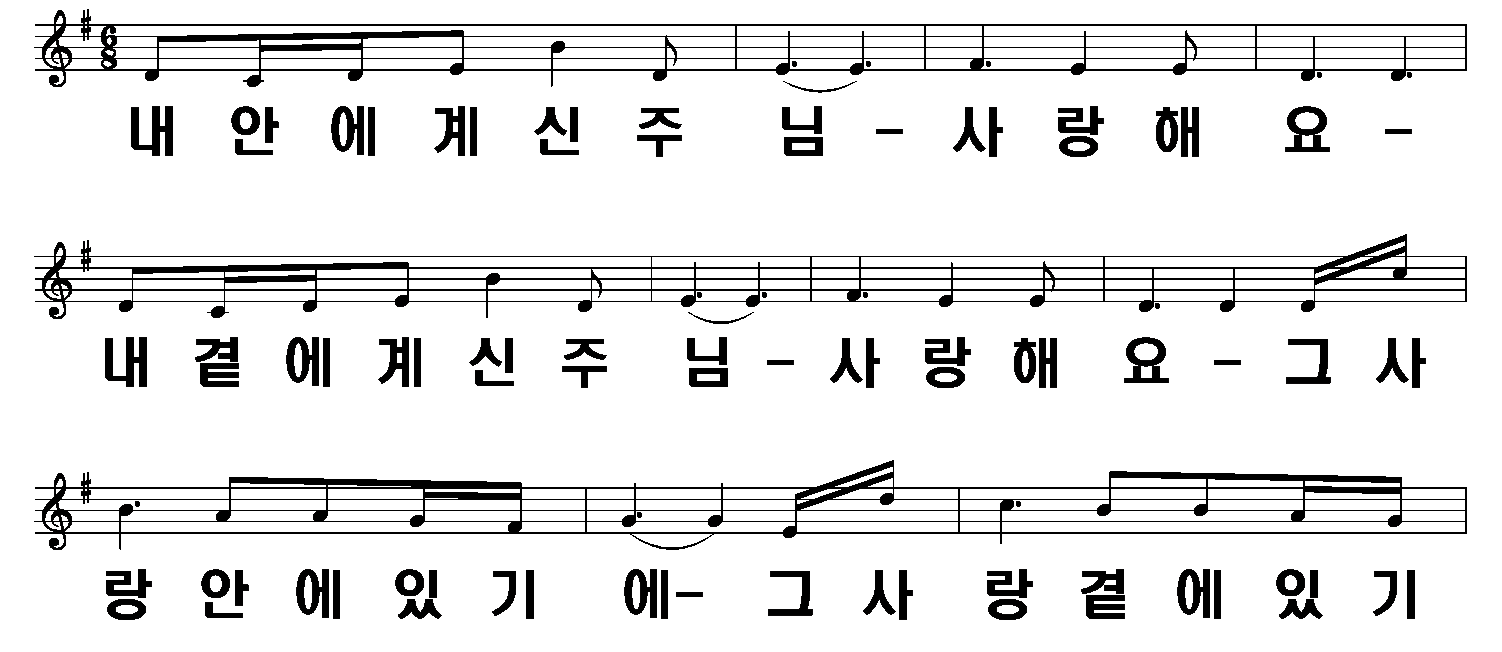 난 항 상
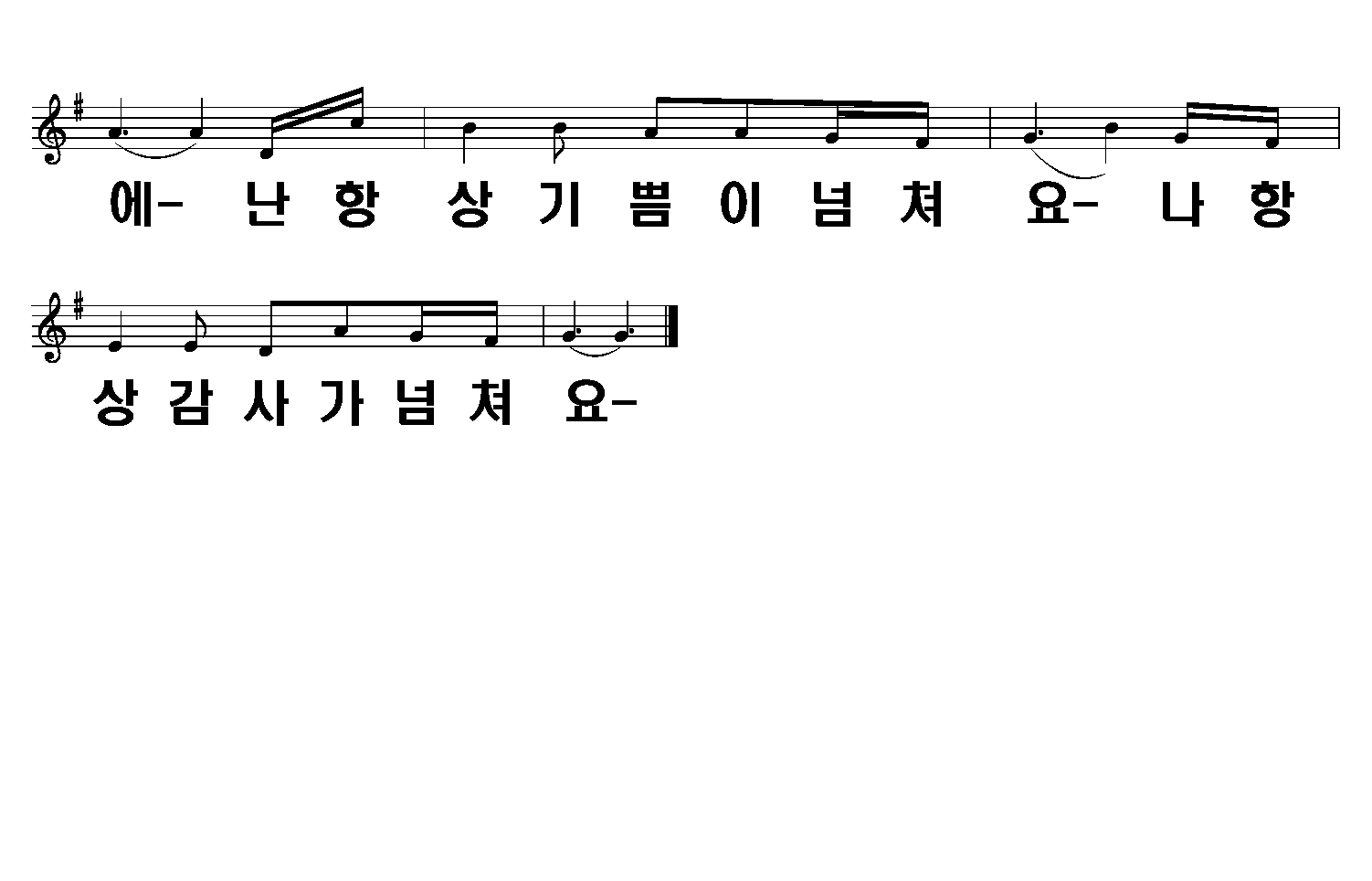